Uncut DNA
Kilobases
Mass (ng)
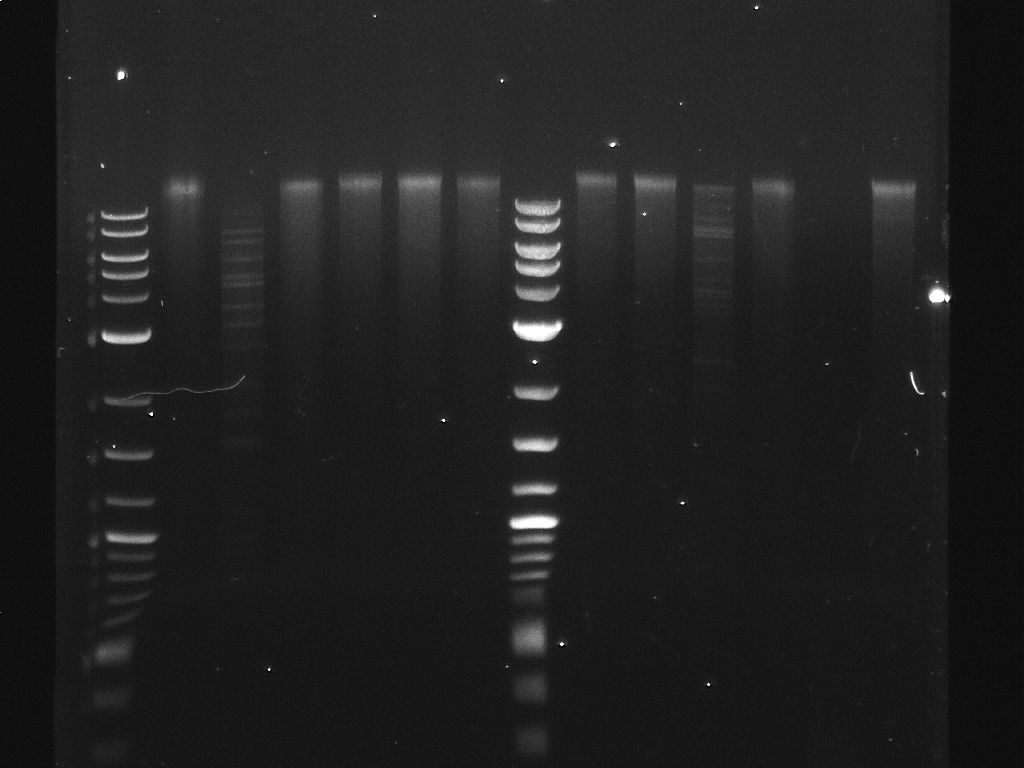 ClaI
EcoRI
HaeIII
HindIII
BamHI
10.0
40
3.0
120
122
1.0
31
0.8
0.5
124